หน่วยที่ 5การวาดภาพเคลื่อนไหว
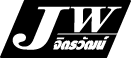 ความนำ
โปรแกรม Microsoft PowerPoint มีเครื่องมือที่ใช้ในการวาดภาพอย่างมากมาย เช่น รูปสี่เหลี่ยม รูปสามเหลี่ยม รูปวงรี ลูกศร เส้นตรง เส้นโค้ง เป็นต้น และการใช้เครื่องมือรูปร่างนี้ จะเป็นการวาดภาพที่เป็นรูปแบบอยู่แล้ว ไม่ต้องใช้ทักษะในการวาดมากนัก โดยจะเน้นที่เป็นภาพการ์ตูน หรือภาพลายเส้นเป็นหลัก แล้วนำมาสร้างเป็นภาพเคลื่อนไหว
เครื่องมือที่ใช้ในการวาดภาพ
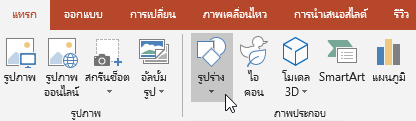 เครื่องมือที่ใช้ในการวาดภาพ
1. เส้น (Line) ประกอบด้วย เส้นตรง เส้นลูกศร เส้นโค้ง เส้นอิสระ เป็นต้น
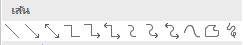 เครื่องมือที่ใช้ในการวาดภาพ
2. รูปสี่เหลี่ยม (Rectangle) ประกอบด้วย รูปสี่เหลี่ยมผืนผ้า รูปสี่เหลี่ยมมุมมน รูปห้าเหลี่ยม เป็นต้น
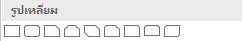 เครื่องมือที่ใช้ในการวาดภาพ
3. รูปร่างพื้นฐาน (Basic Shapes) ประกอบด้วย รูปวงรี รูปสามเหลี่ยม รูปสี่เหลี่ยมคางหมู รูปทรงกระบอก รูปหัวใจ เป็นต้น
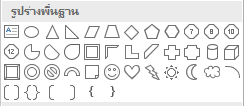 เครื่องมือที่ใช้ในการวาดภาพ
4. ลูกศรแบบบล็อก (Block Arrows) ประกอบด้วย รูปลูกศรแบบบล็อกรูปแบบต่าง ๆ
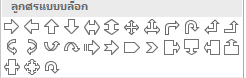 เครื่องมือที่ใช้ในการวาดภาพ
5. รูปร่างสมการ (Equation Shapes) ประกอบด้วยเครื่องหมาย บวก ลบ คูณ หาร เท่ากับ ไม่เท่ากับ
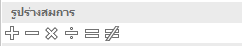 เครื่องมือที่ใช้ในการวาดภาพ
6. แผนผังลำดับงาน (Flow Chart) ประกอบด้วยสัญลักษณ์ของแผนผังลำดับงาน เช่น เริ่มต้น สิ้นสุด การตัดสินใจ เป็นต้น
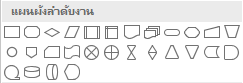 เครื่องมือที่ใช้ในการวาดภาพ
7. ดาวและแบนเนอร์ (Stars and Banners) ประกอบด้วยรูปดาวและแบนเนอร์แบบต่าง ๆ
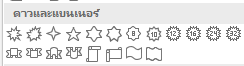 เครื่องมือที่ใช้ในการวาดภาพ
8. คำบรรยายภาพ (Callouts) ประกอบด้วยเครื่องหมายสัญลักษณ์คำพูดแบบต่าง ๆ
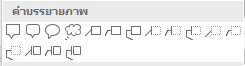 การกำหนดสี
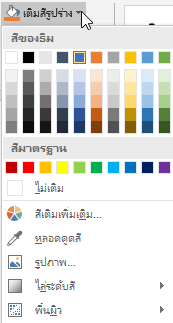 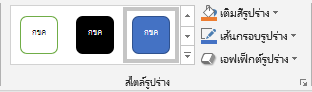 การกำหนดสี
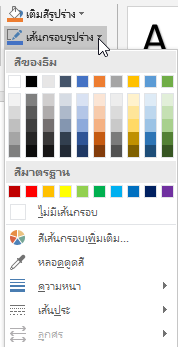 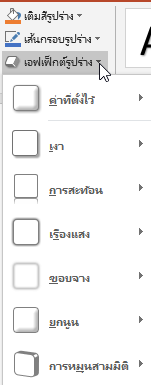 บานหน้าต่างส่วนที่เลือก (Selection Panel)
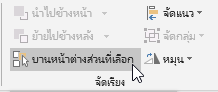 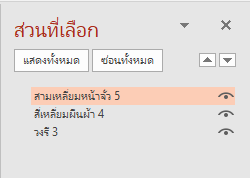 การวาดภาพการ์ตูน
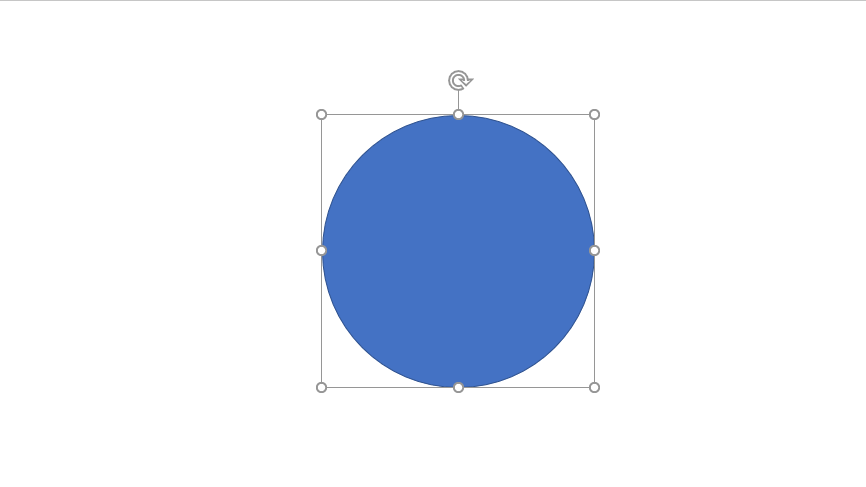 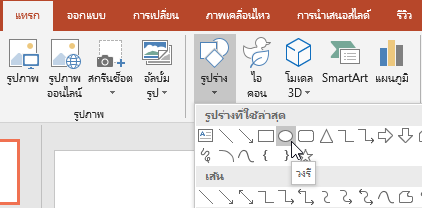 การวาดภาพการ์ตูน
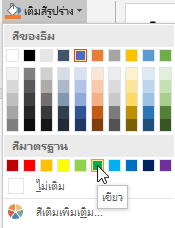 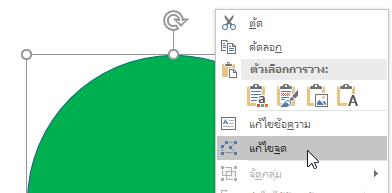 การวาดภาพการ์ตูน
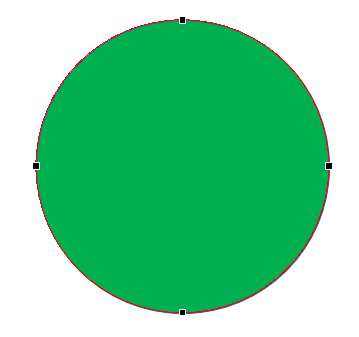 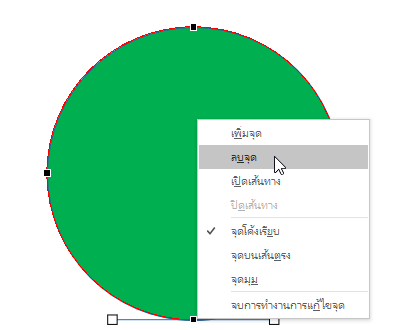 การวาดภาพการ์ตูน
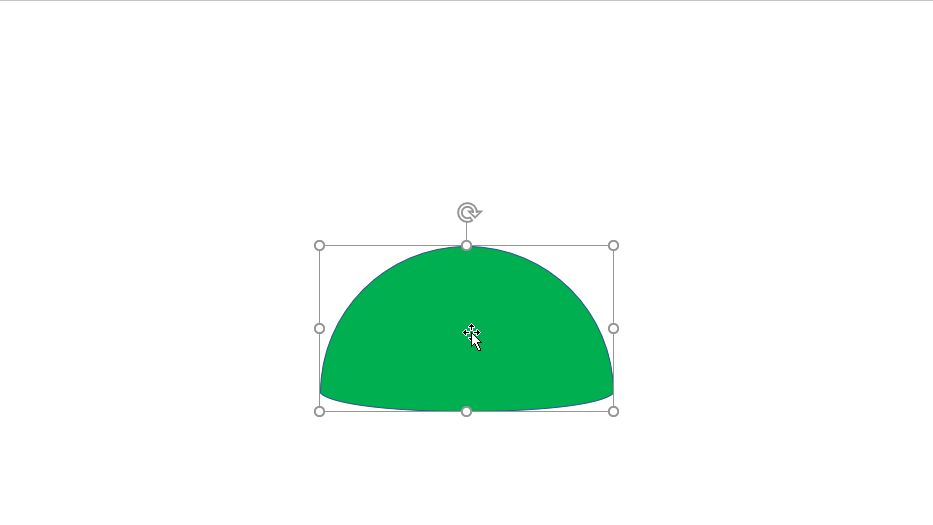 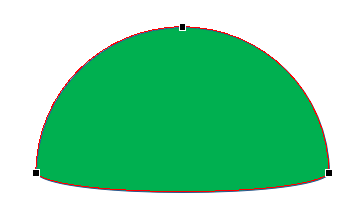 การวาดภาพหัวเต่า
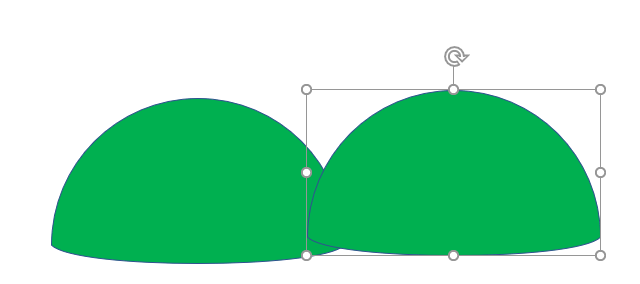 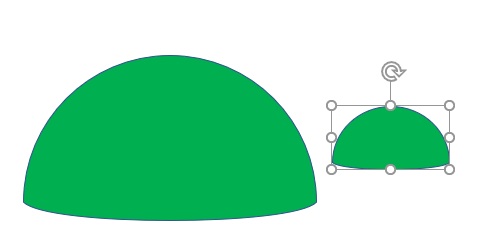 การวาดภาพหัวเต่า
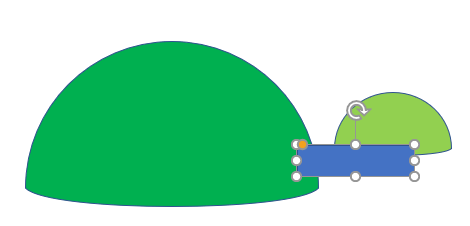 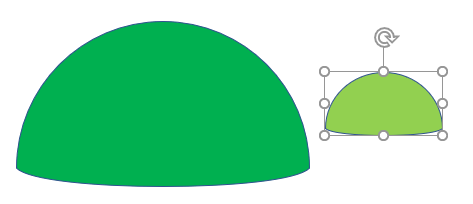 การวาดภาพหัวเต่า
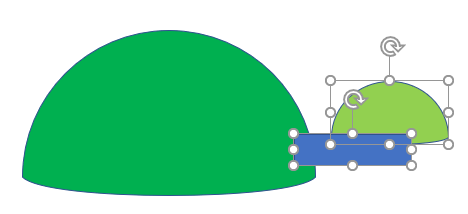 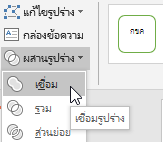 การวาดภาพหัวเต่า
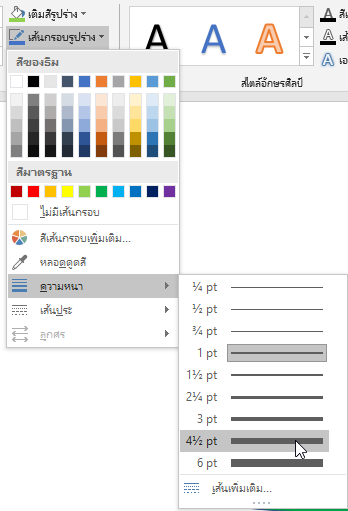 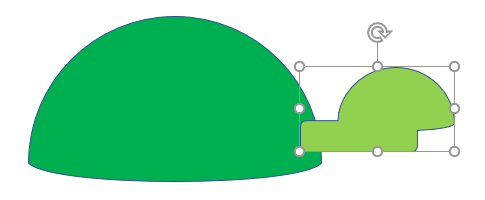 การวาดภาพหัวเต่า
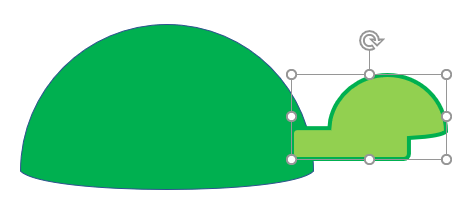 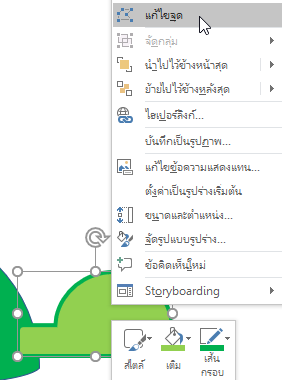 การวาดภาพหัวเต่า
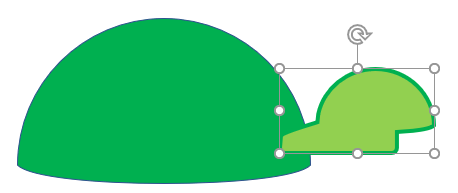 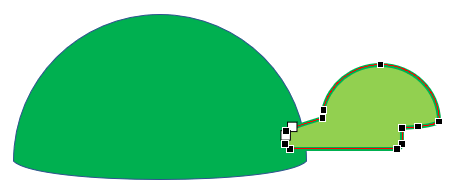 การวาดภาพหัวเต่า
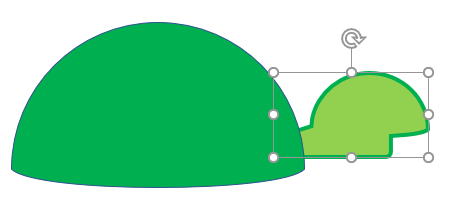 การวาดภาพดวงตาเต่า
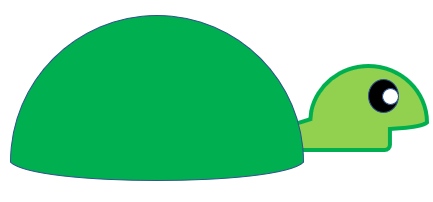 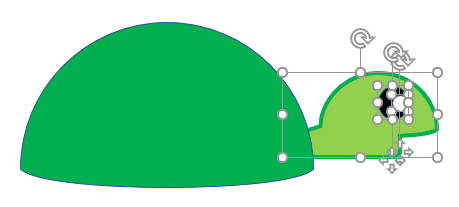 การวาดภาพดวงตาเต่า
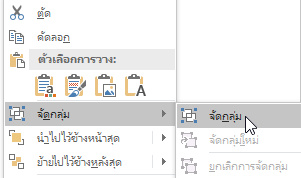 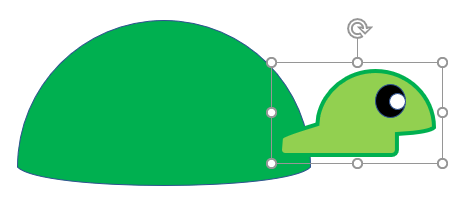 การวาดภาพขาเต่า
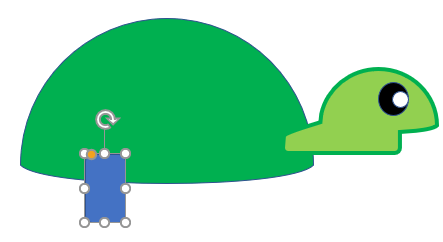 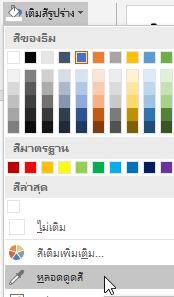 การวาดภาพขาเต่า
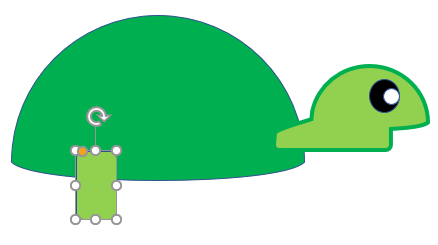 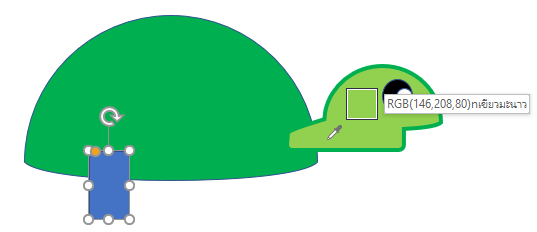 การวาดภาพขาเต่า
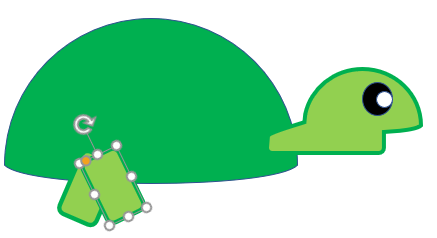 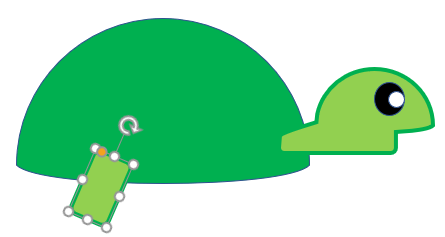 การวาดภาพขาเต่า
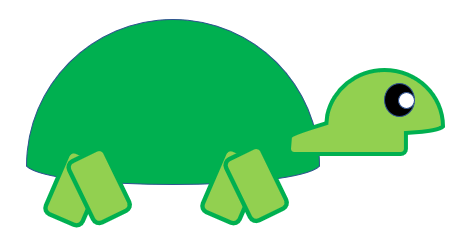 การวาดหางเต่า
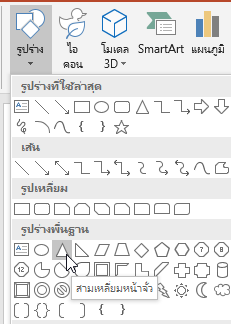 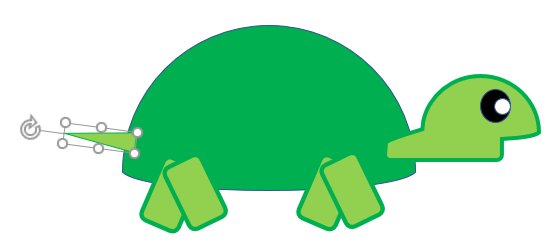 การวาดหางเต่า
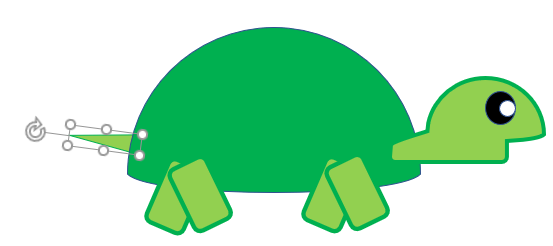 การจัดกลุ่มและจัดตำแหน่งขา
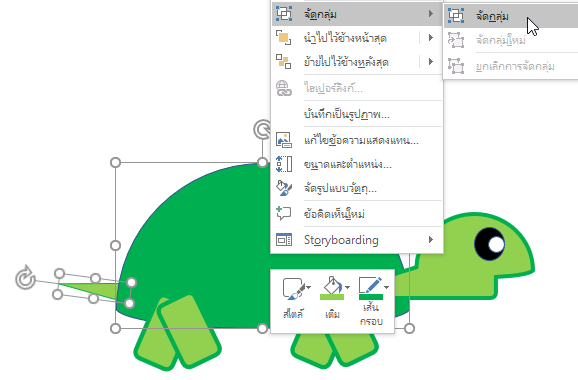 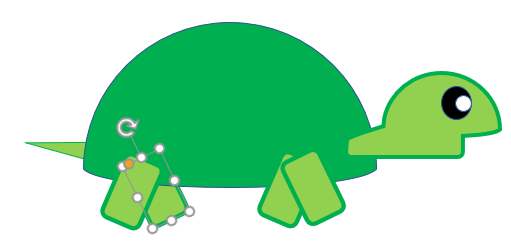 การจัดกลุ่มและจัดตำแหน่งขา
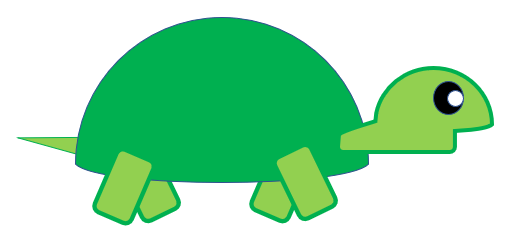 การทำซ้ำสไลด์
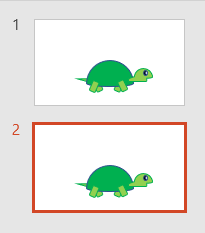 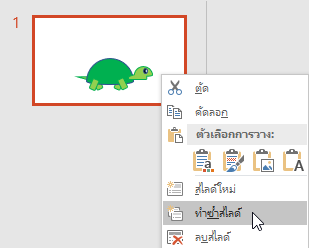 การทำซ้ำสไลด์
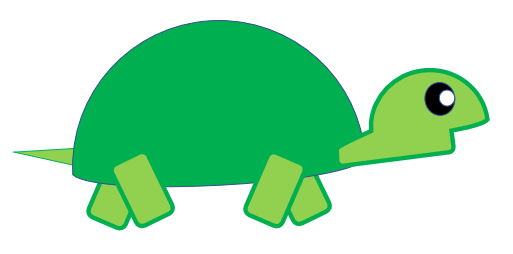 การจัดรูปแบบพื้นหลัง
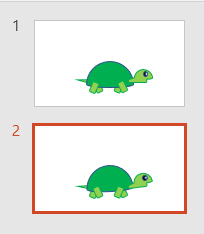 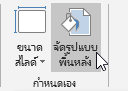 การจัดรูปแบบพื้นหลัง
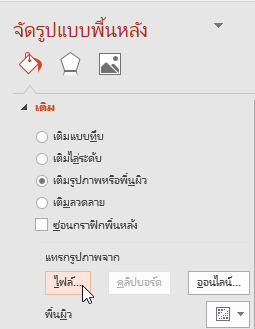 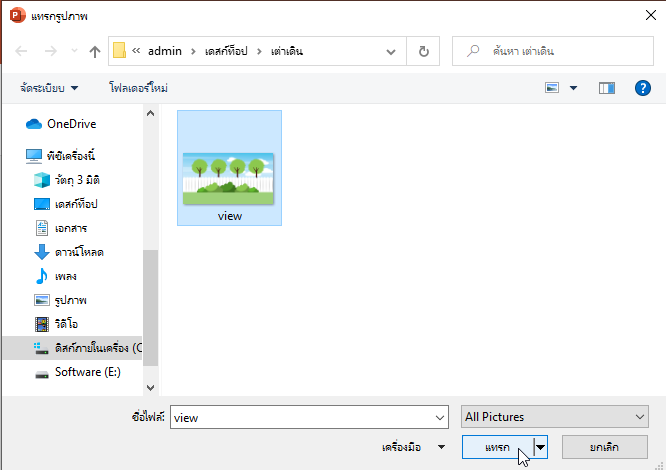 การเคลื่อนไหวแบบ Slide by Slide
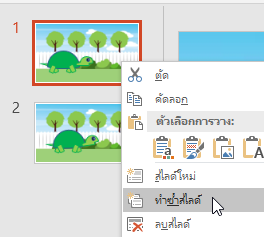 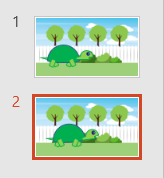 การเคลื่อนไหวแบบ Slide by Slide
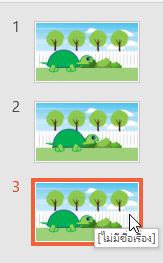 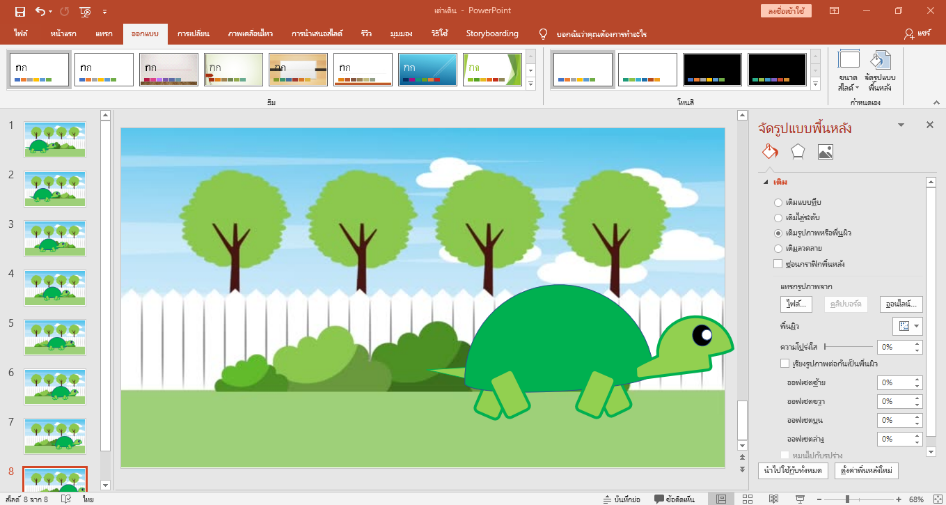 การเคลื่อนไหวแบบ Slide by Slide
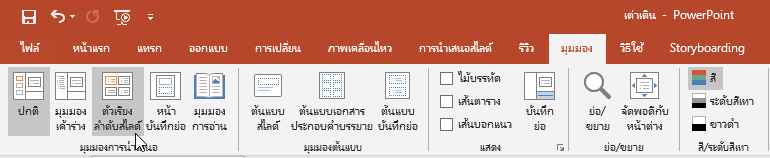 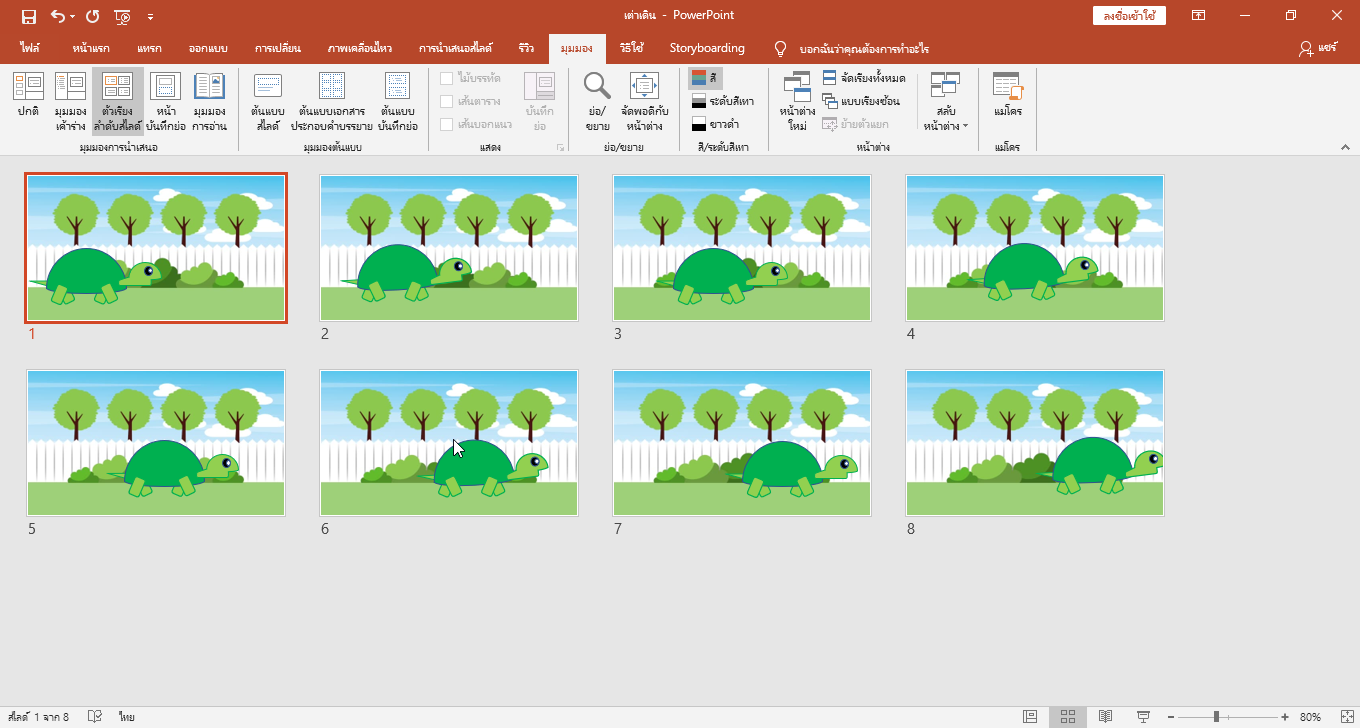 การทดสอบการกำหนดเวลา
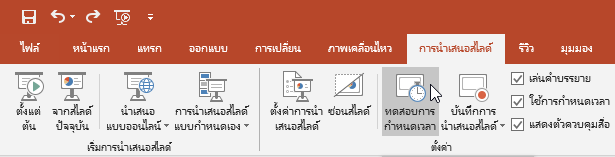 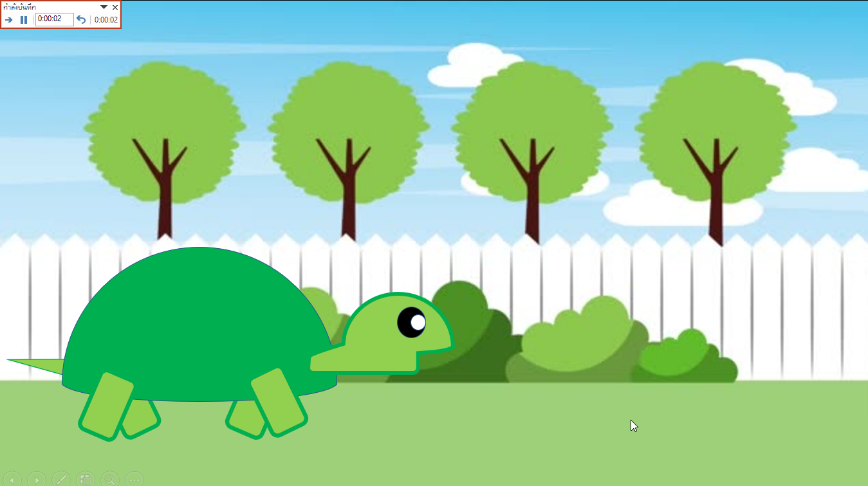 การทดสอบการกำหนดเวลา
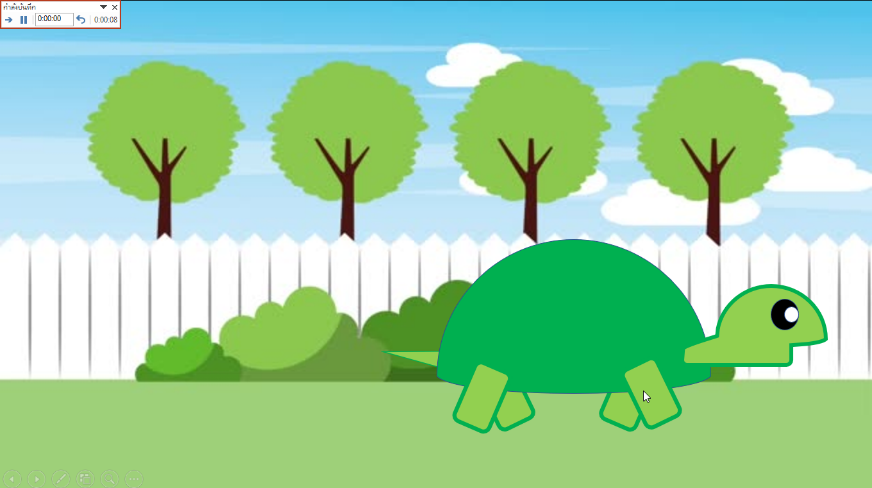 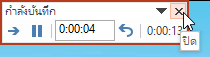 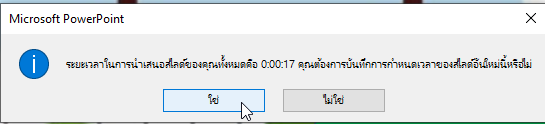 การบันทึกไฟล์ PPSX
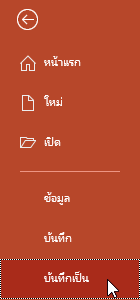 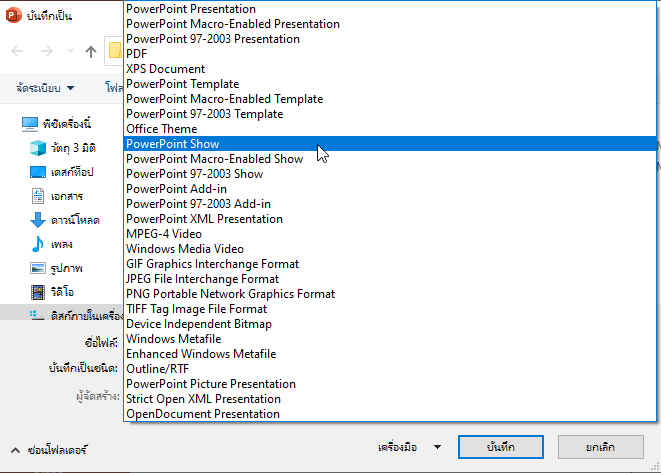 จบหน่วยที่ 5
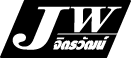